МБДОУ детский сад «Солнышко»Кардымовского района Смоленской области
Рациональное использование пространства ДОУ для реализации регионального компонента по программе 
«Край Смоленский»
Воспитание, созданное самим народом, 
основанное на народных началах,  
имеет ту воспитательную силу, 
которой нет в самых лучших системах, 
основанных на абстрактных идеях…
 
К.Д. Ушинский
Пространственная среда ДОУ должна: 
развивать любознательность;
 иметь привлекательный вид; 
положительно влиять на эмоциональное состояние;
помогать индивидуально познавать окружающий мир; 
давать возможность заниматься самостоятельной деятельностью.
Направления работы по организации РППС
оформление пространства для реализации регионального компонента
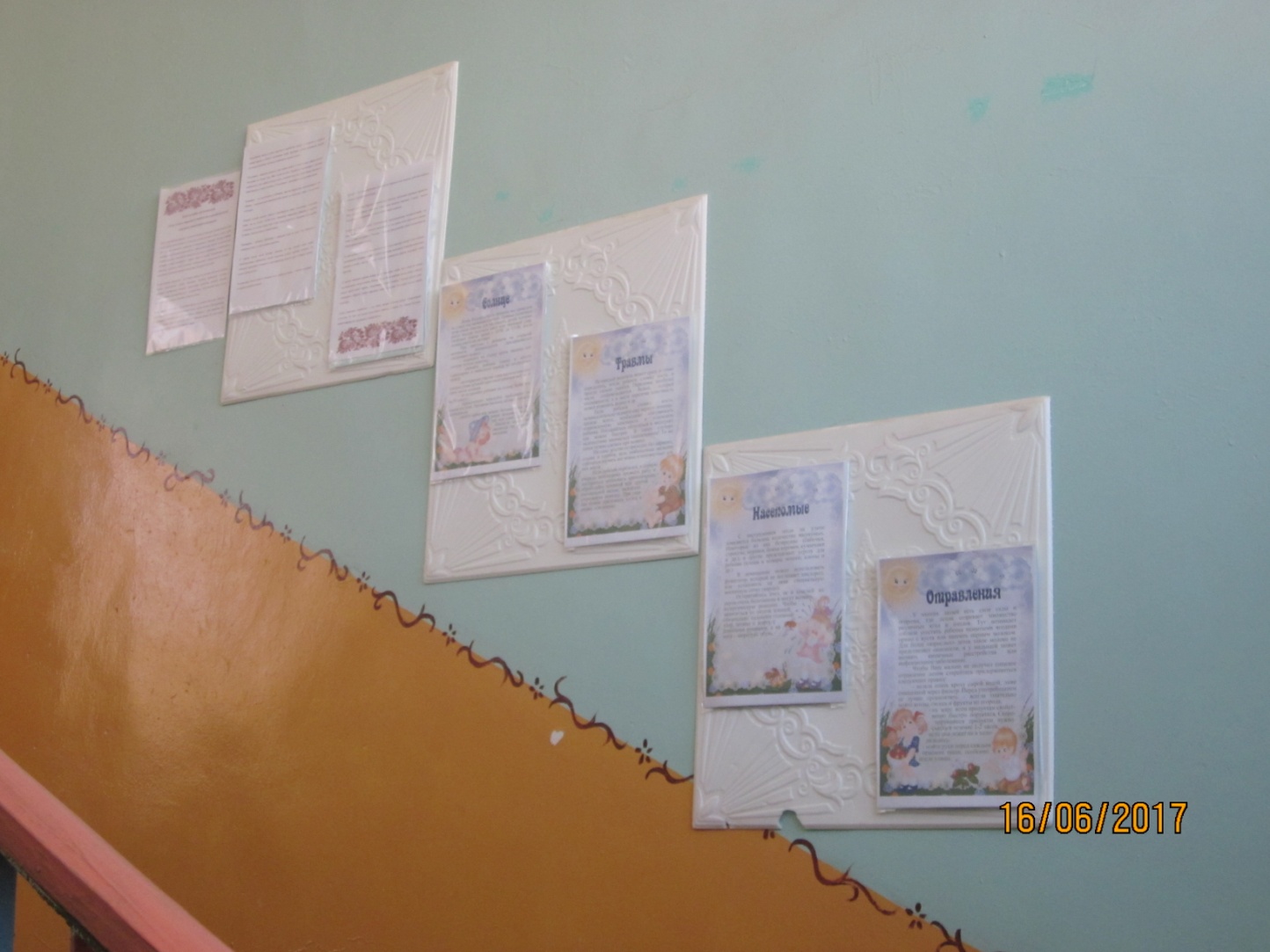 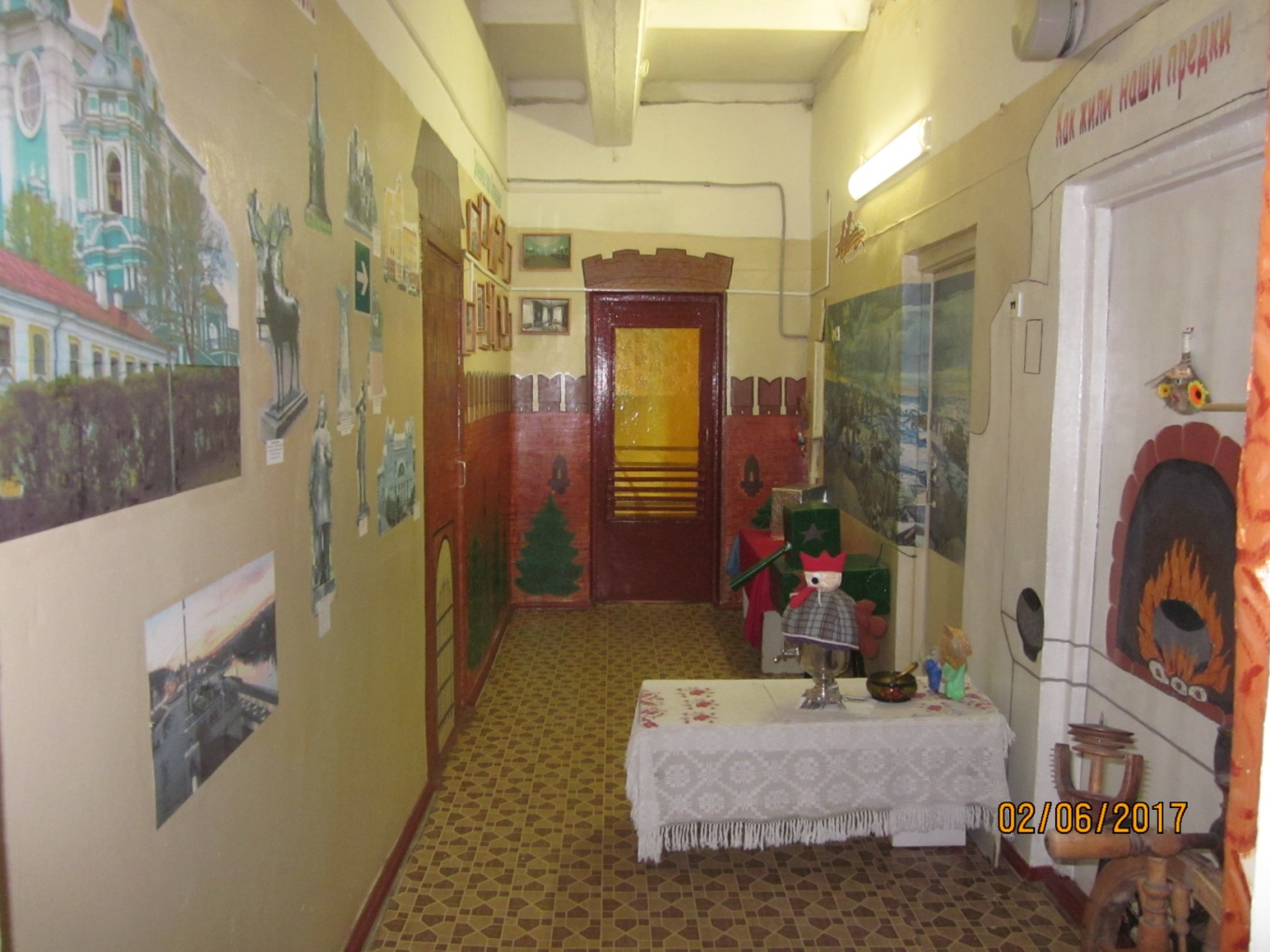 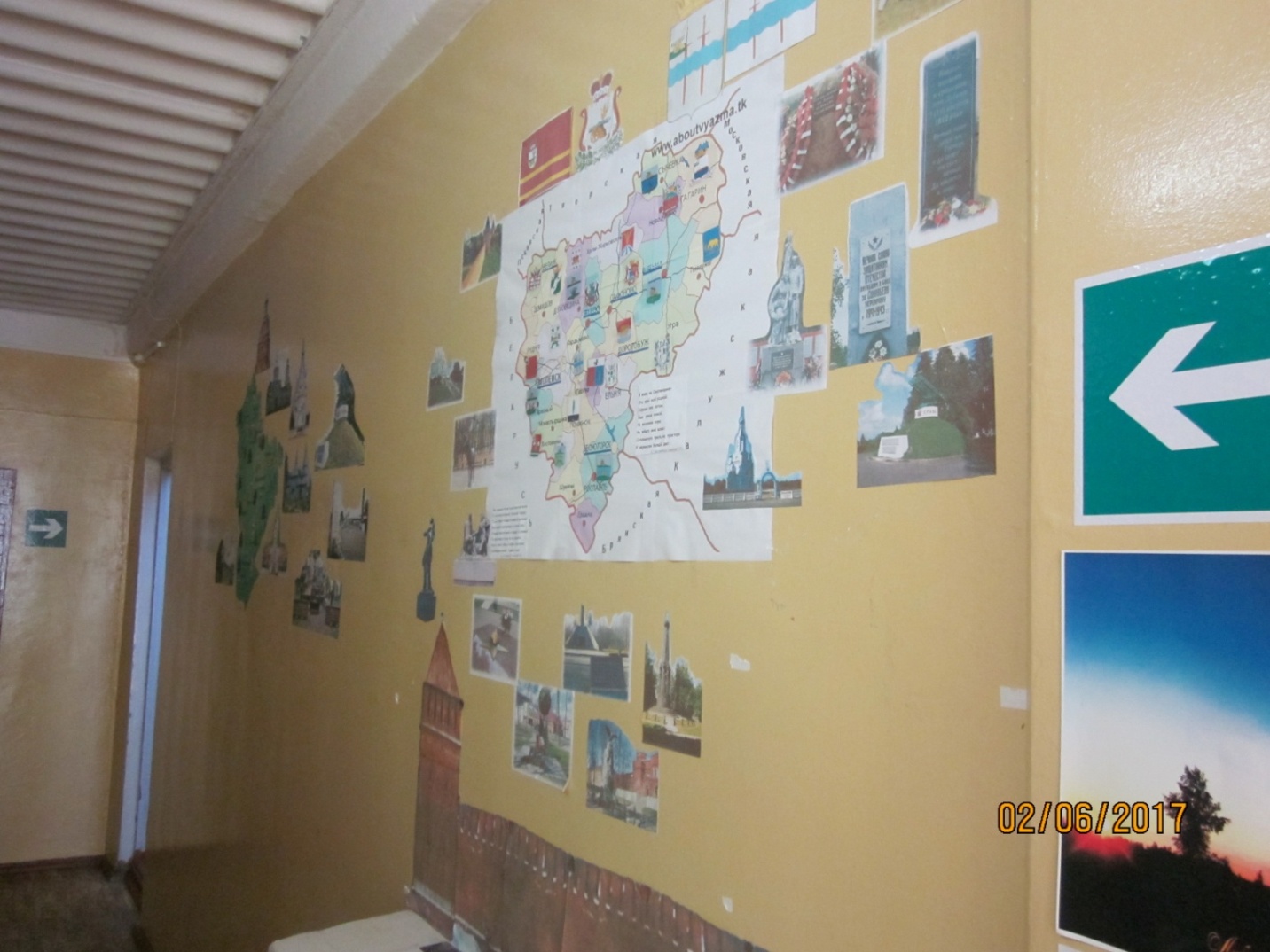 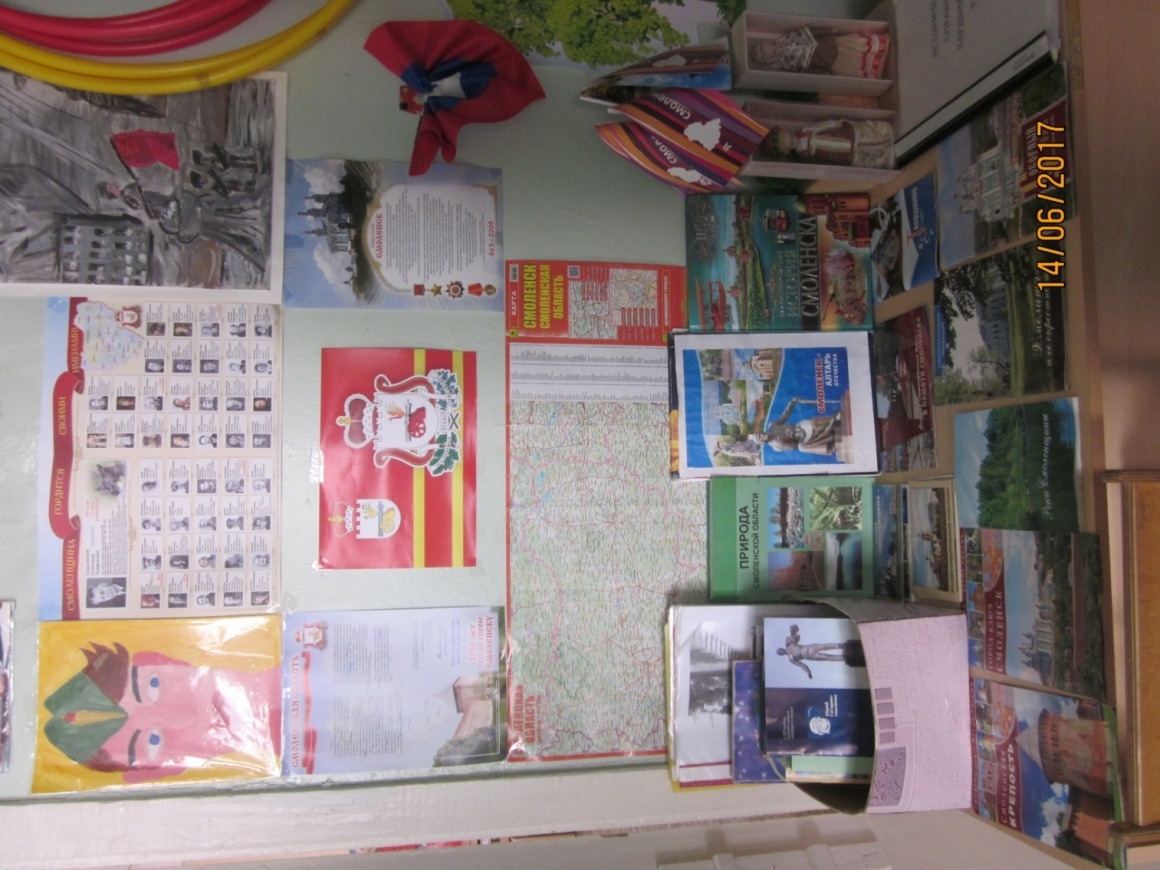 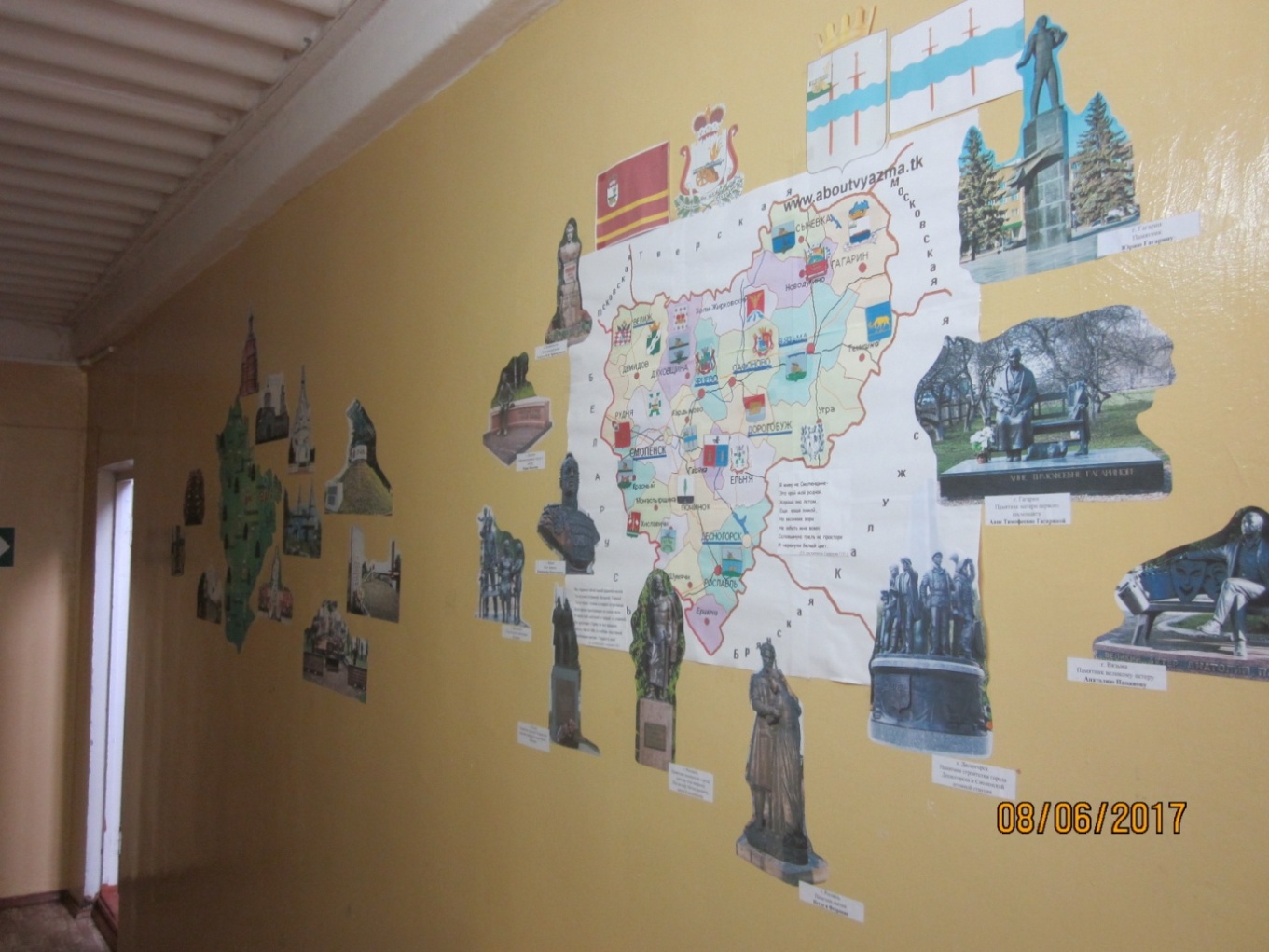 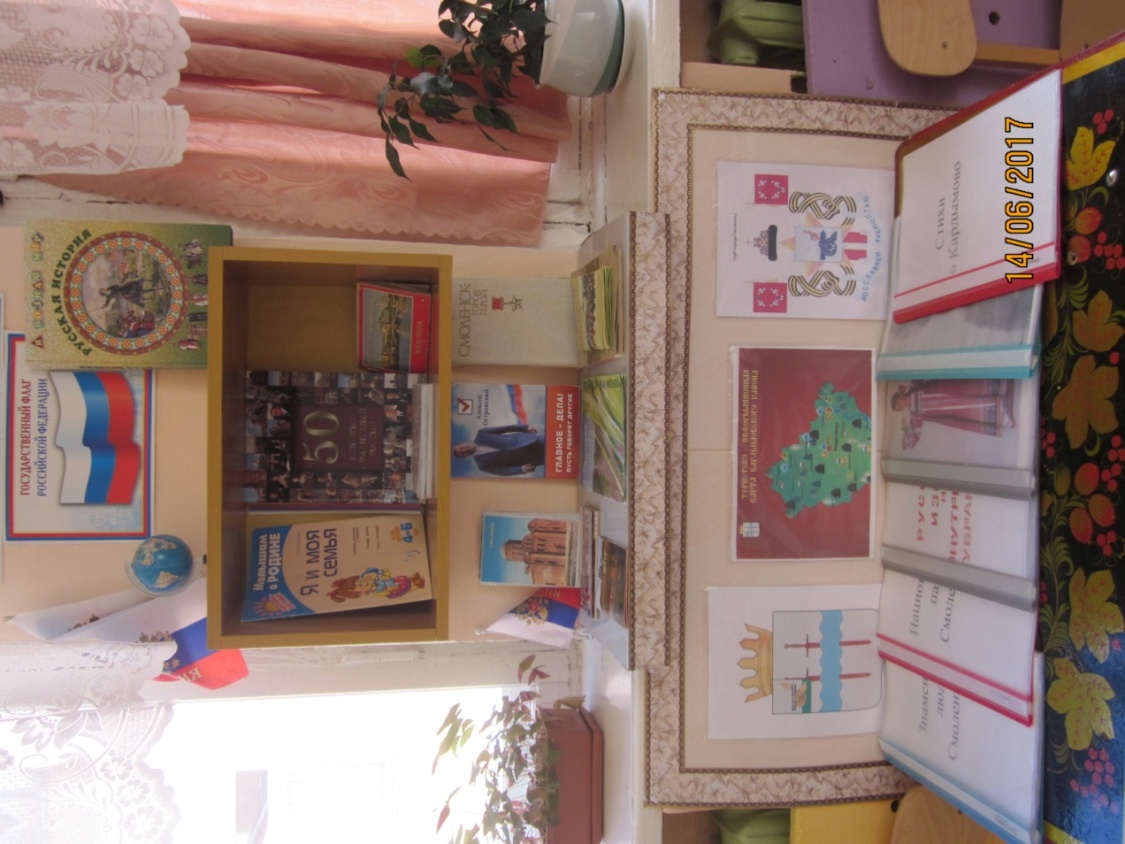 МИНИ-МУЗЕЙ. Оформление переходов между корпусами.
«Как жили наши предки»
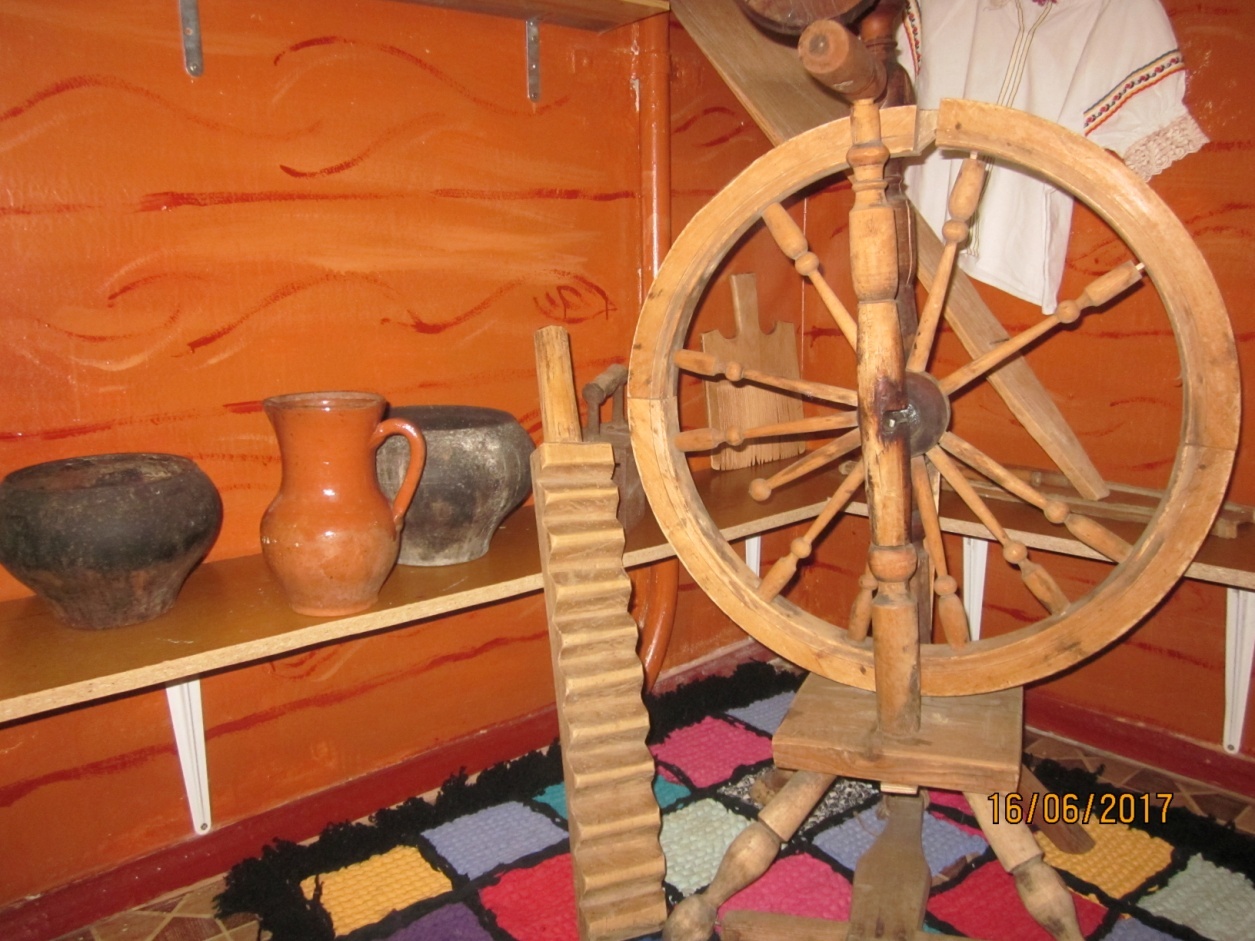 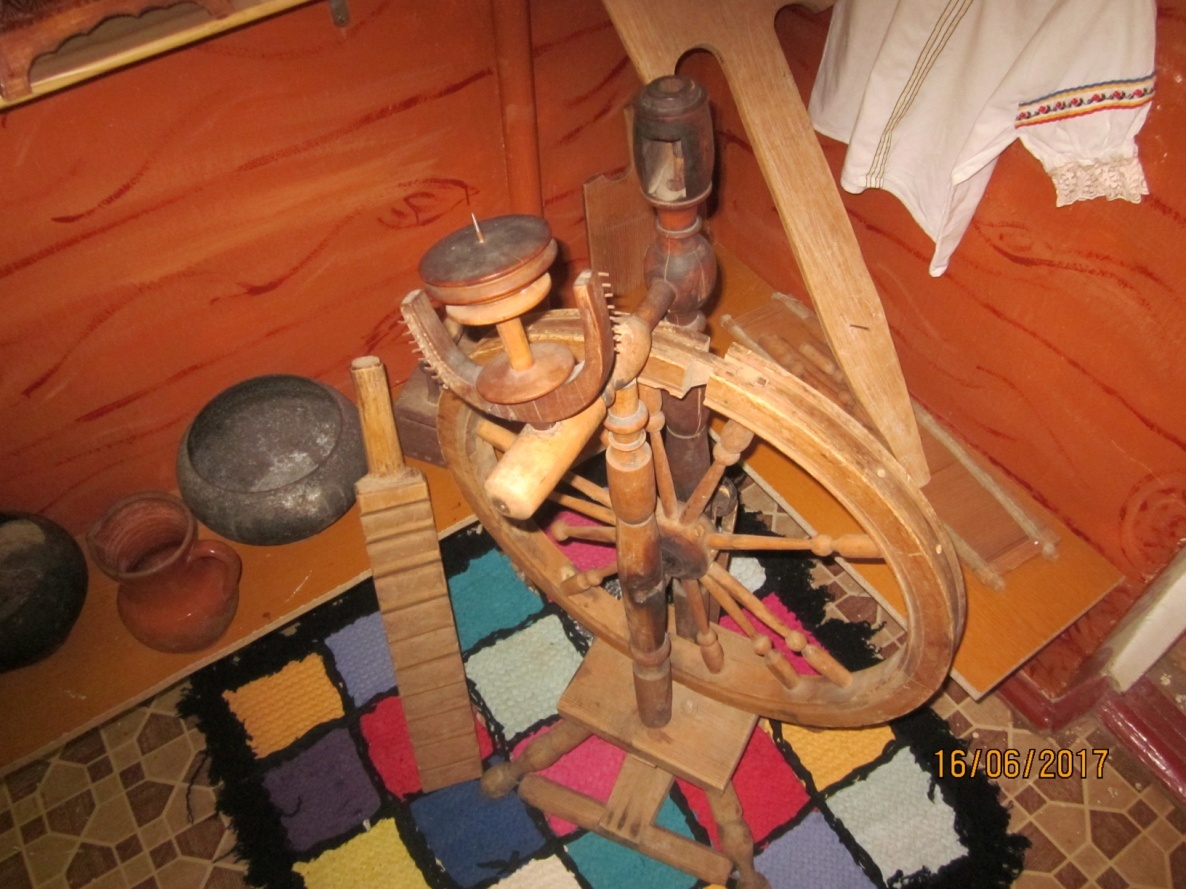 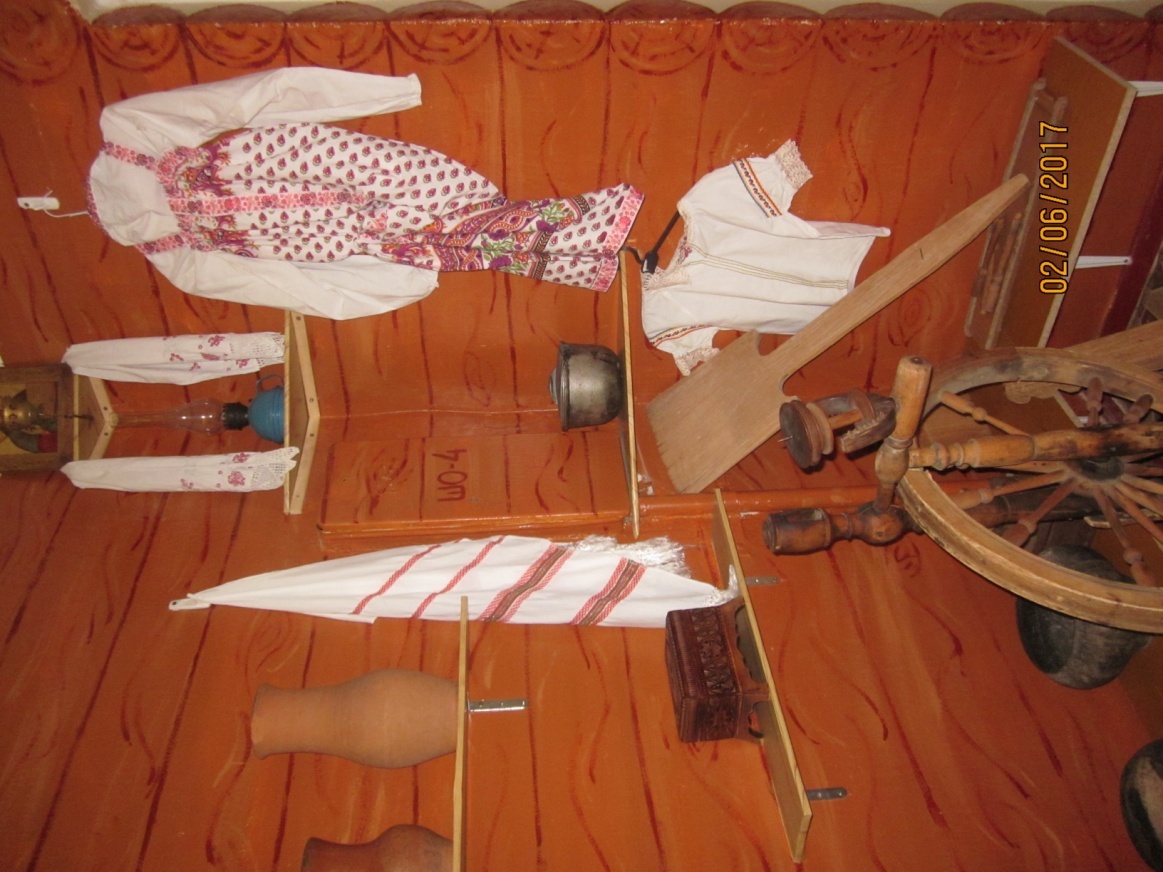 «ДОСТОПРИМЕЧАТЕЛЬНОСТИ СМОЛЕНСКА»»
«ЗНАМЕНИТЫЕ ЛЮДИ СМОЛЕНЩИНЫ»
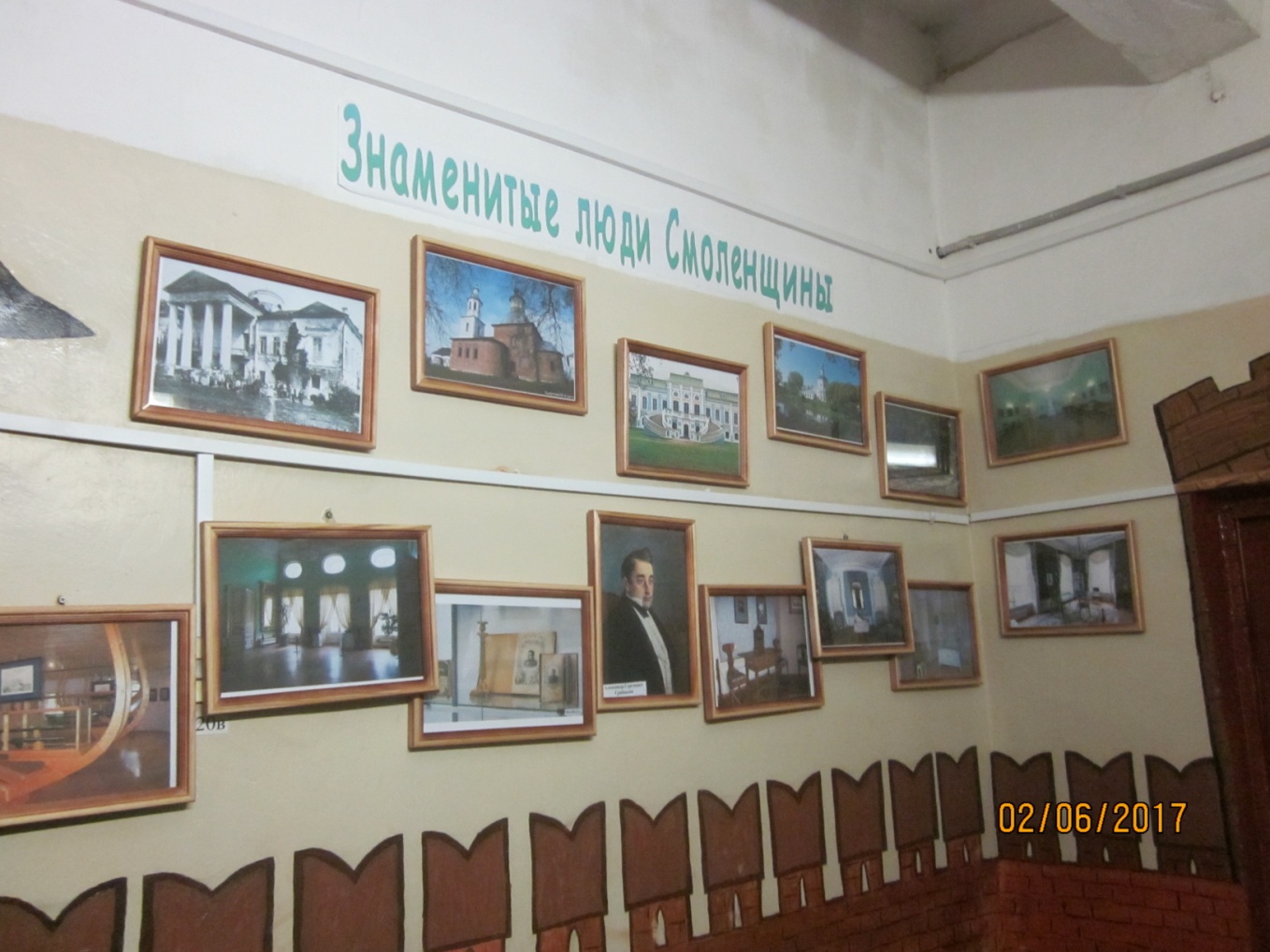 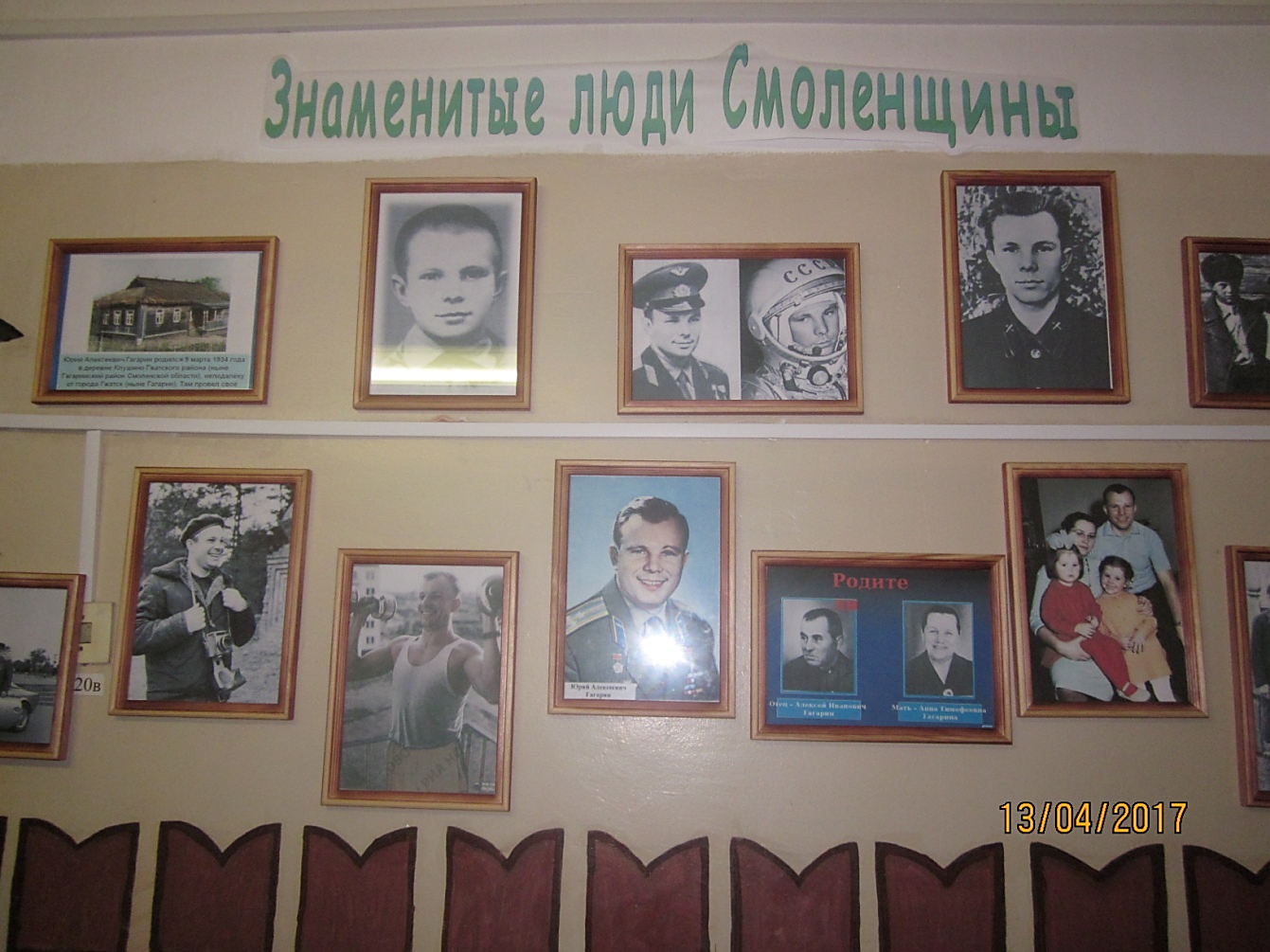 «Мы-помним! Мы- гордимся!»
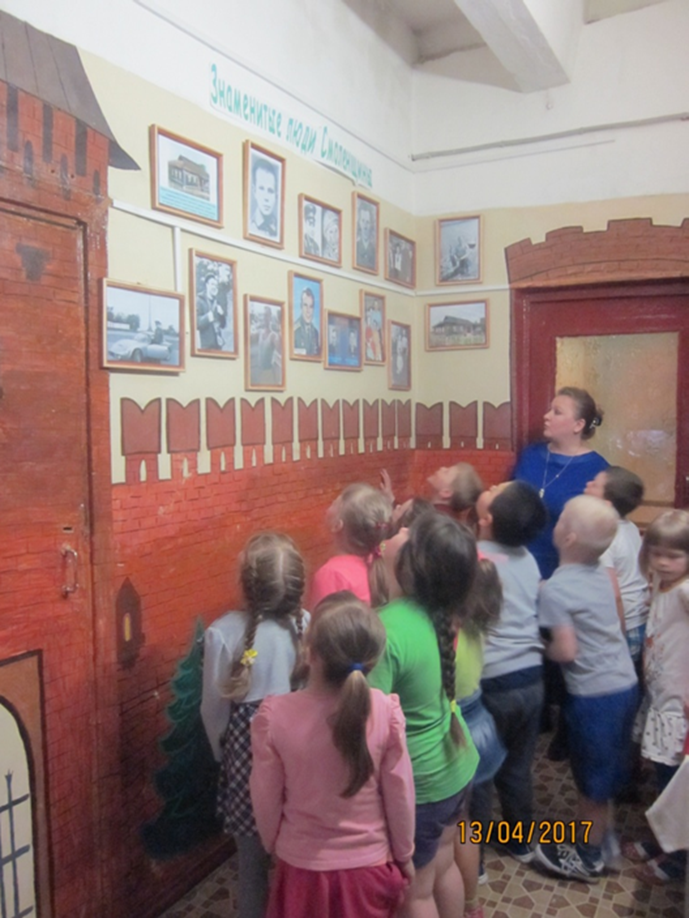 МИНИ-МУЗЕЙ
Встреча с замечательными людьми.  музыкальный зал
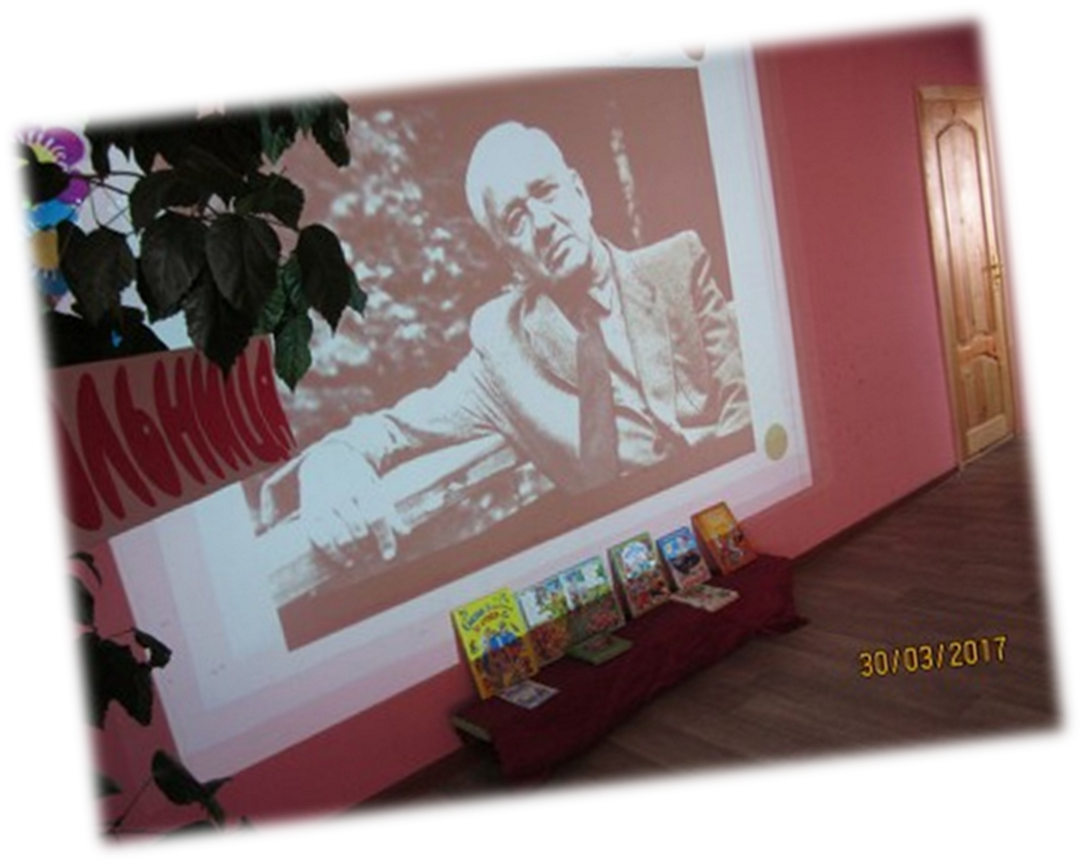 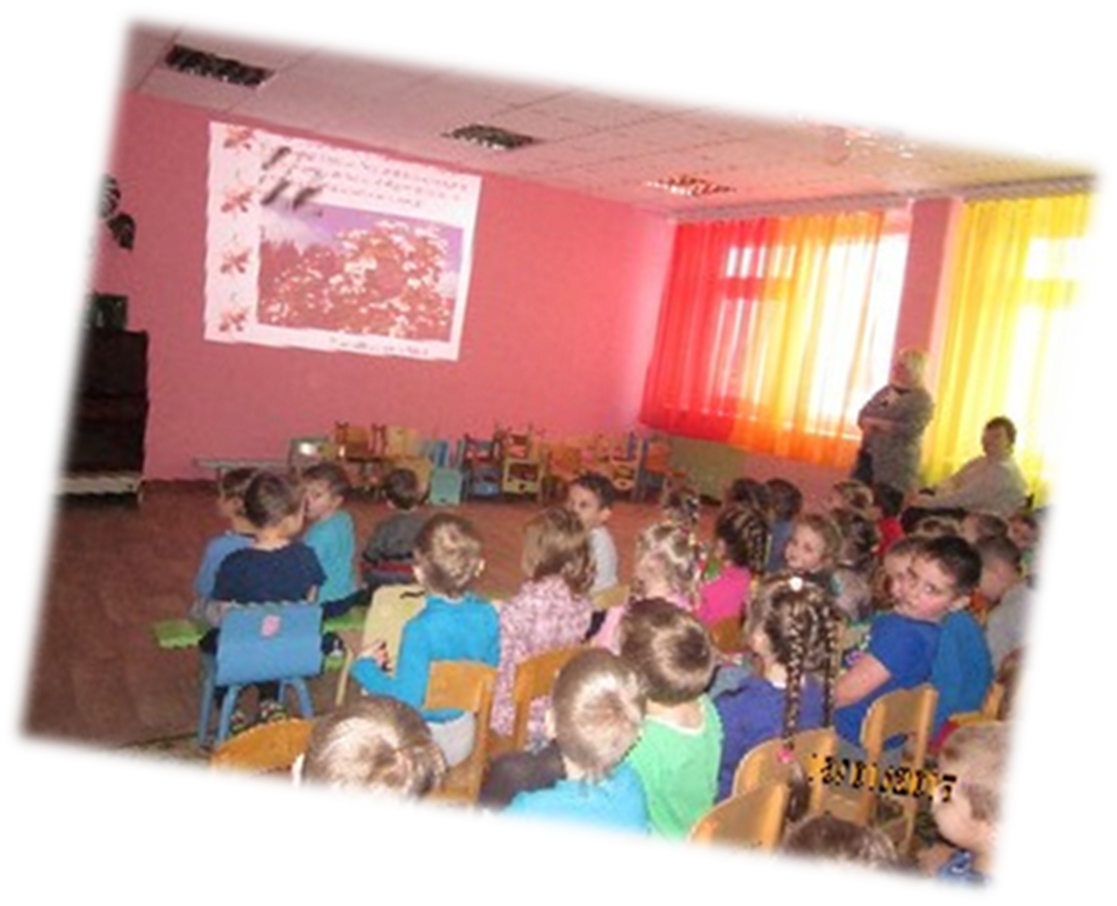 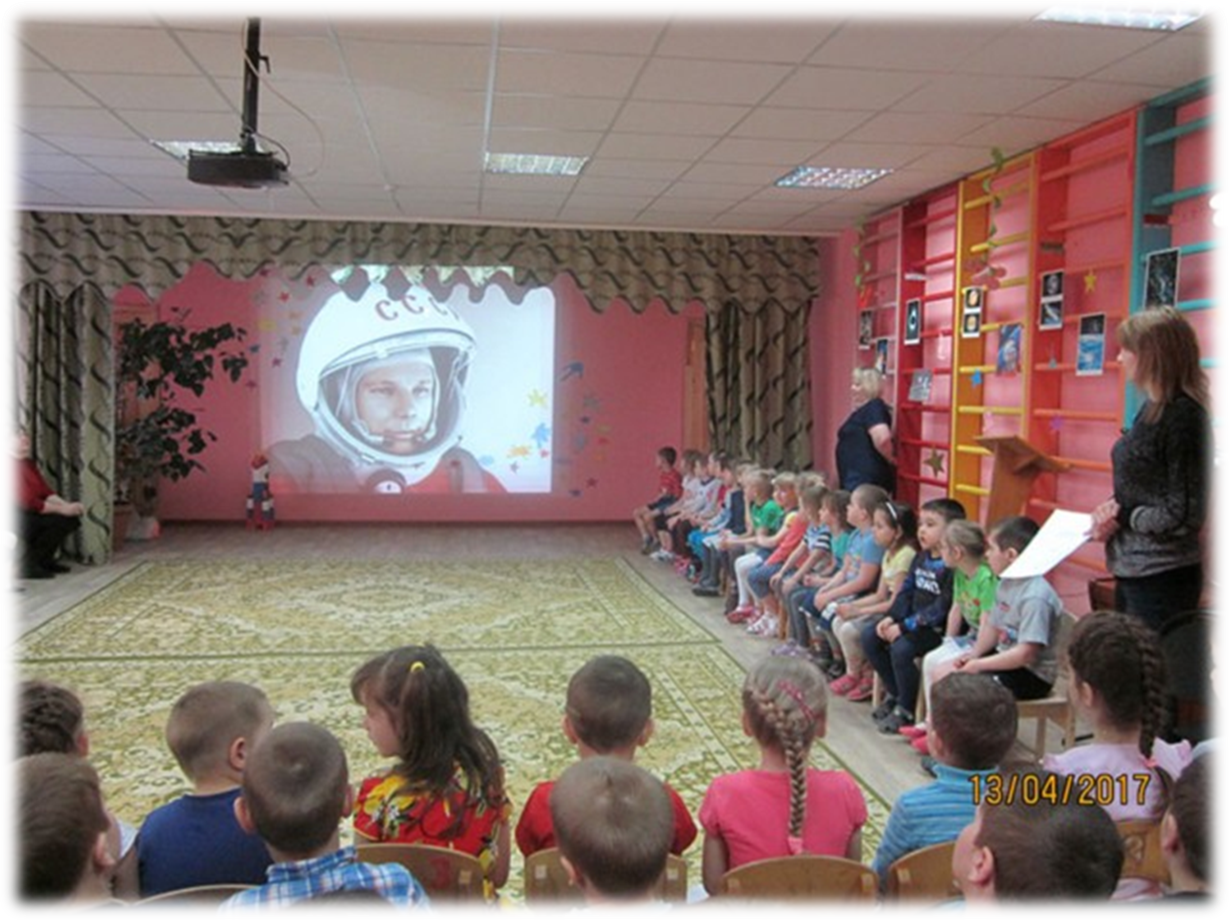 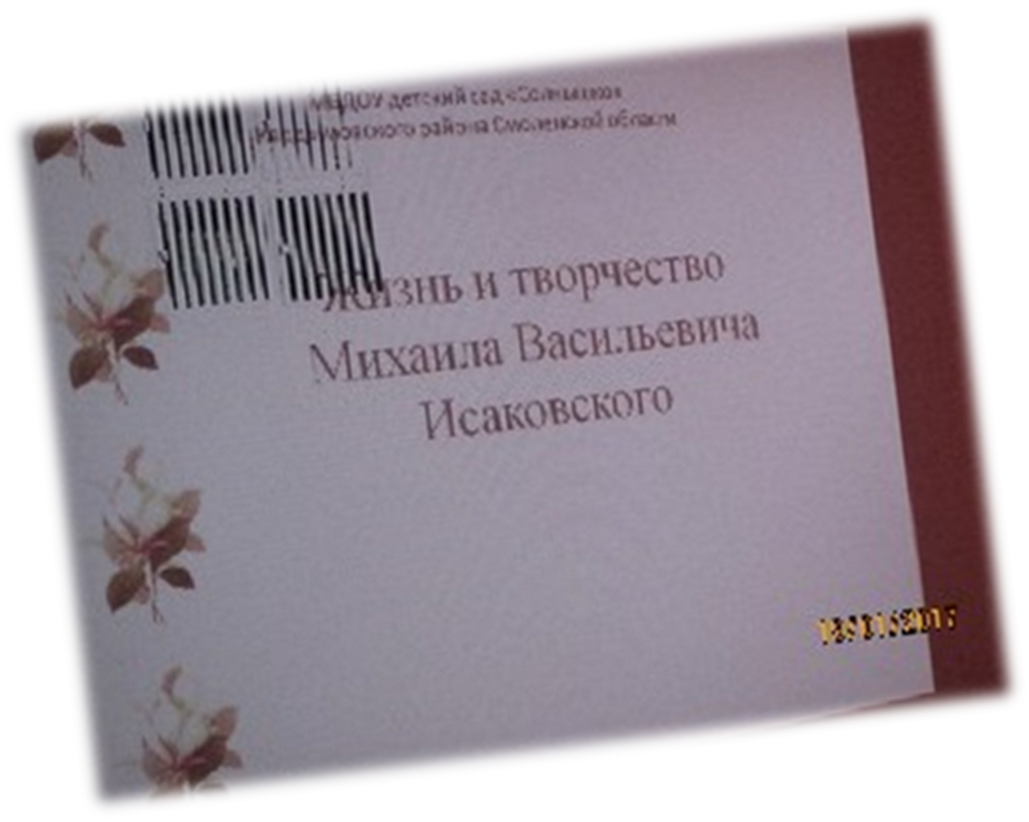 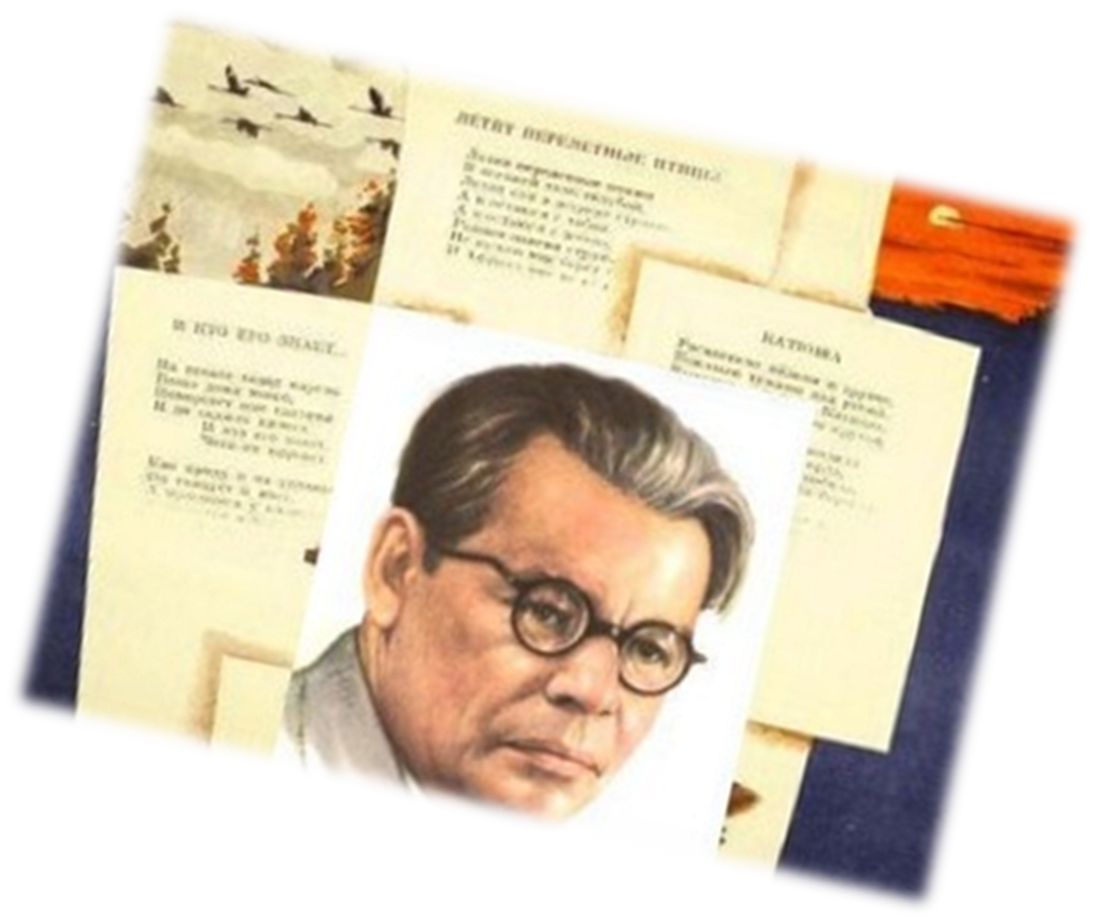 Путешествие по районам смоленской области. Оформление коридоров
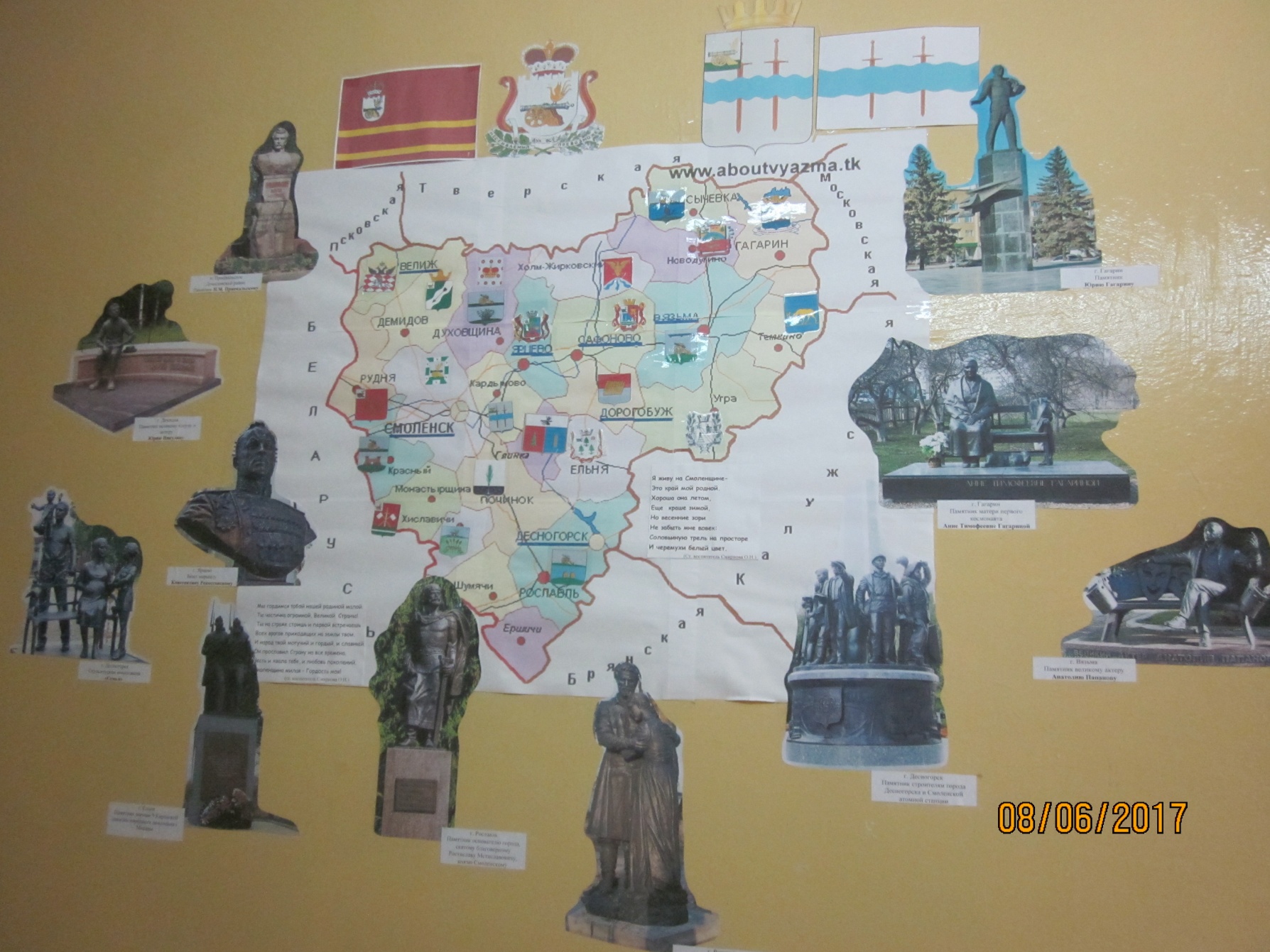 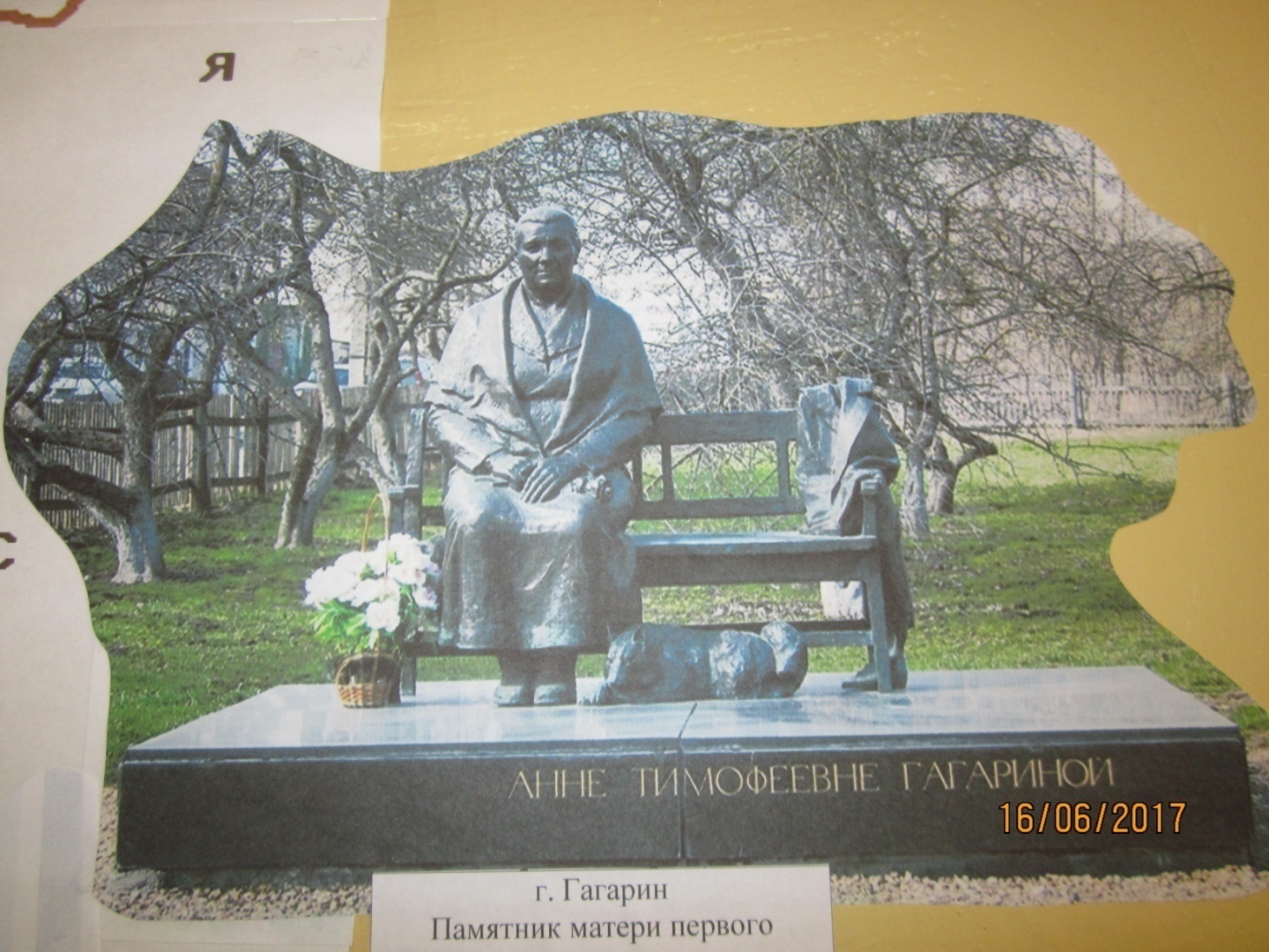 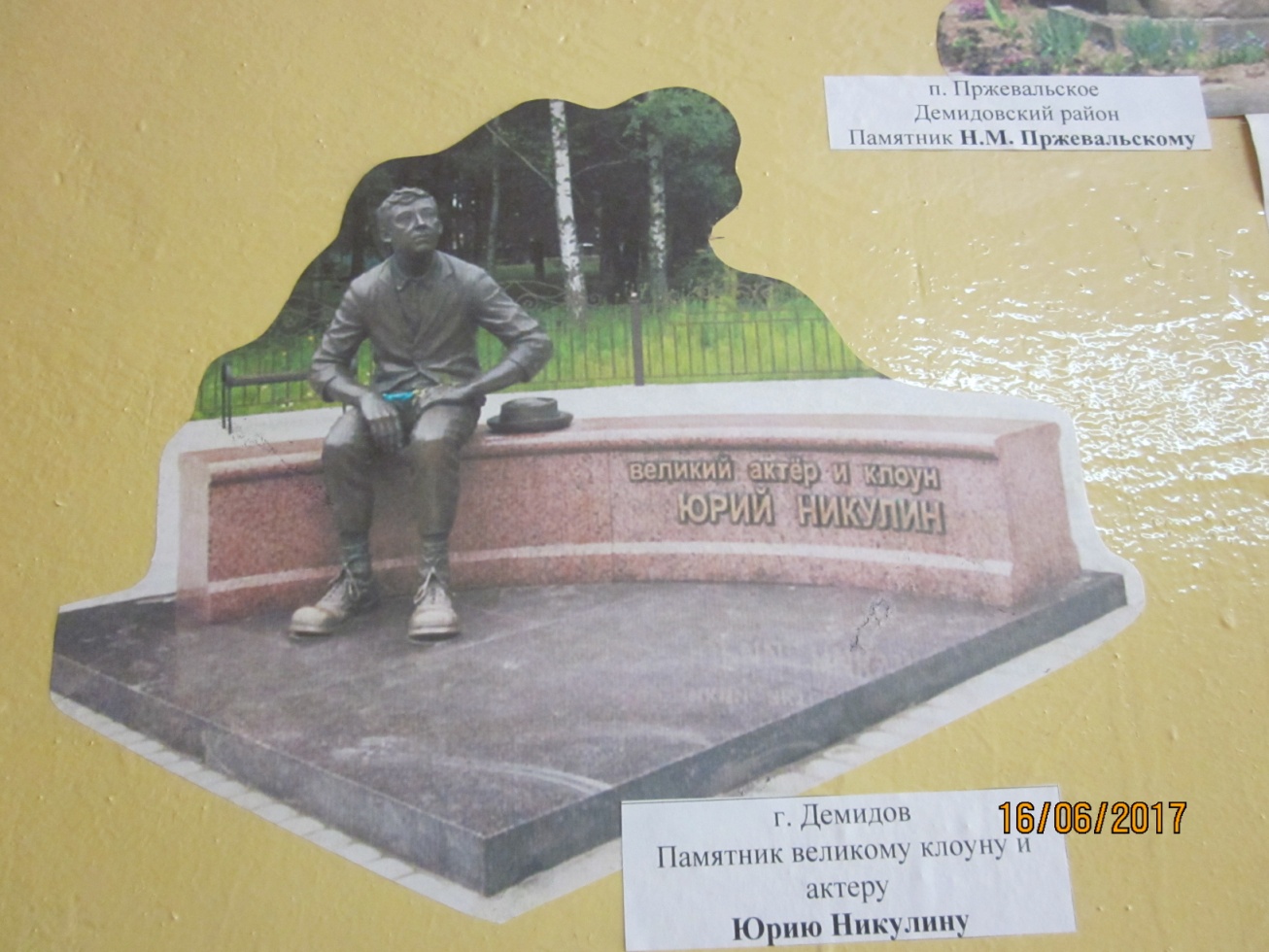 Путешествие по кардымовскому району.Оформление коридоров
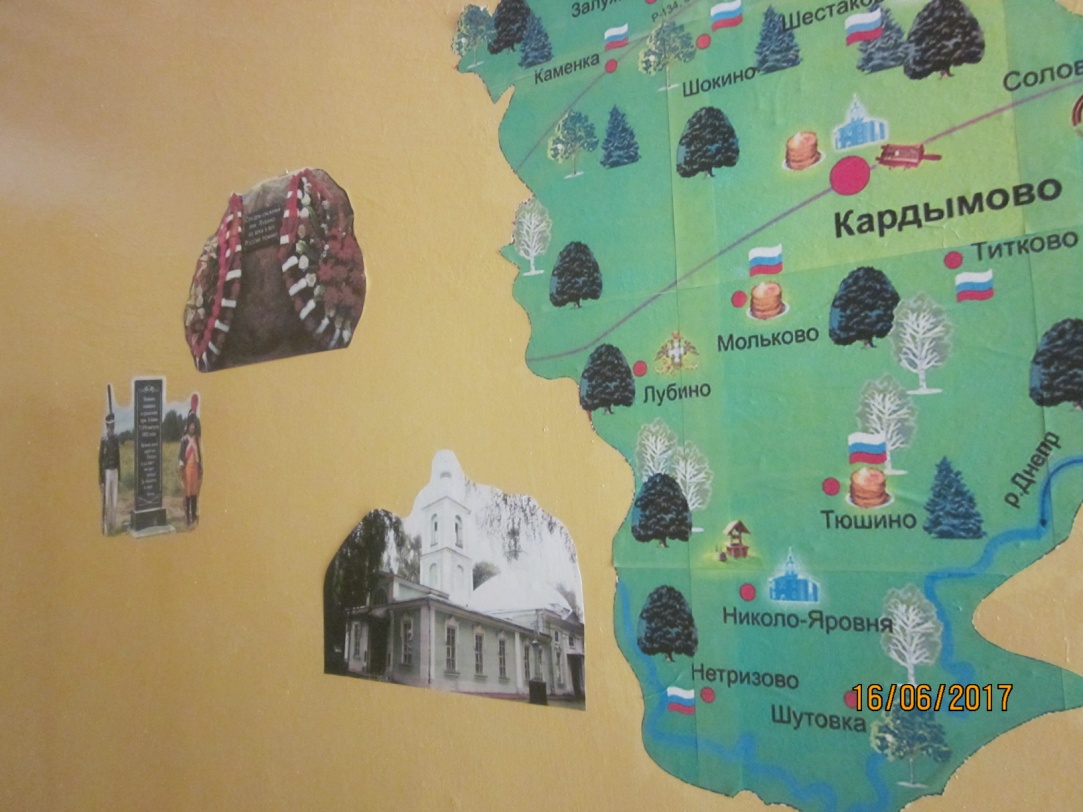 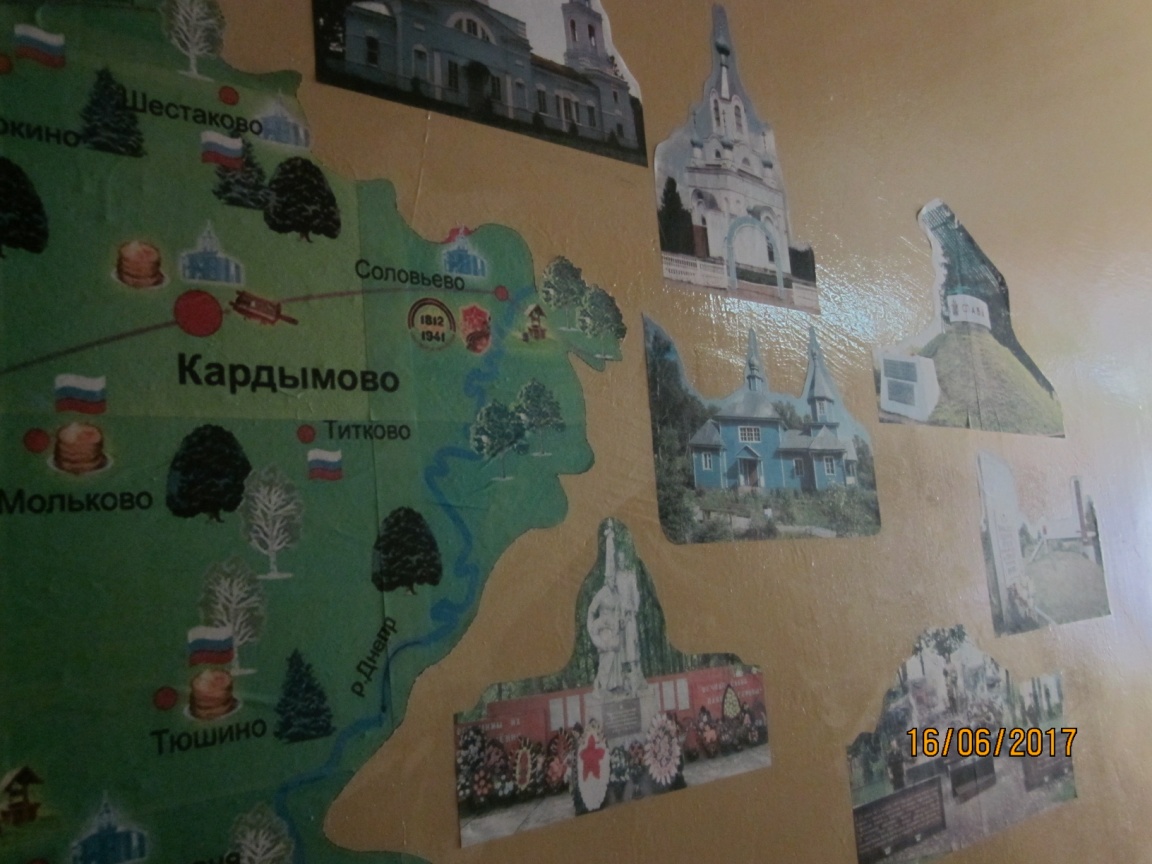 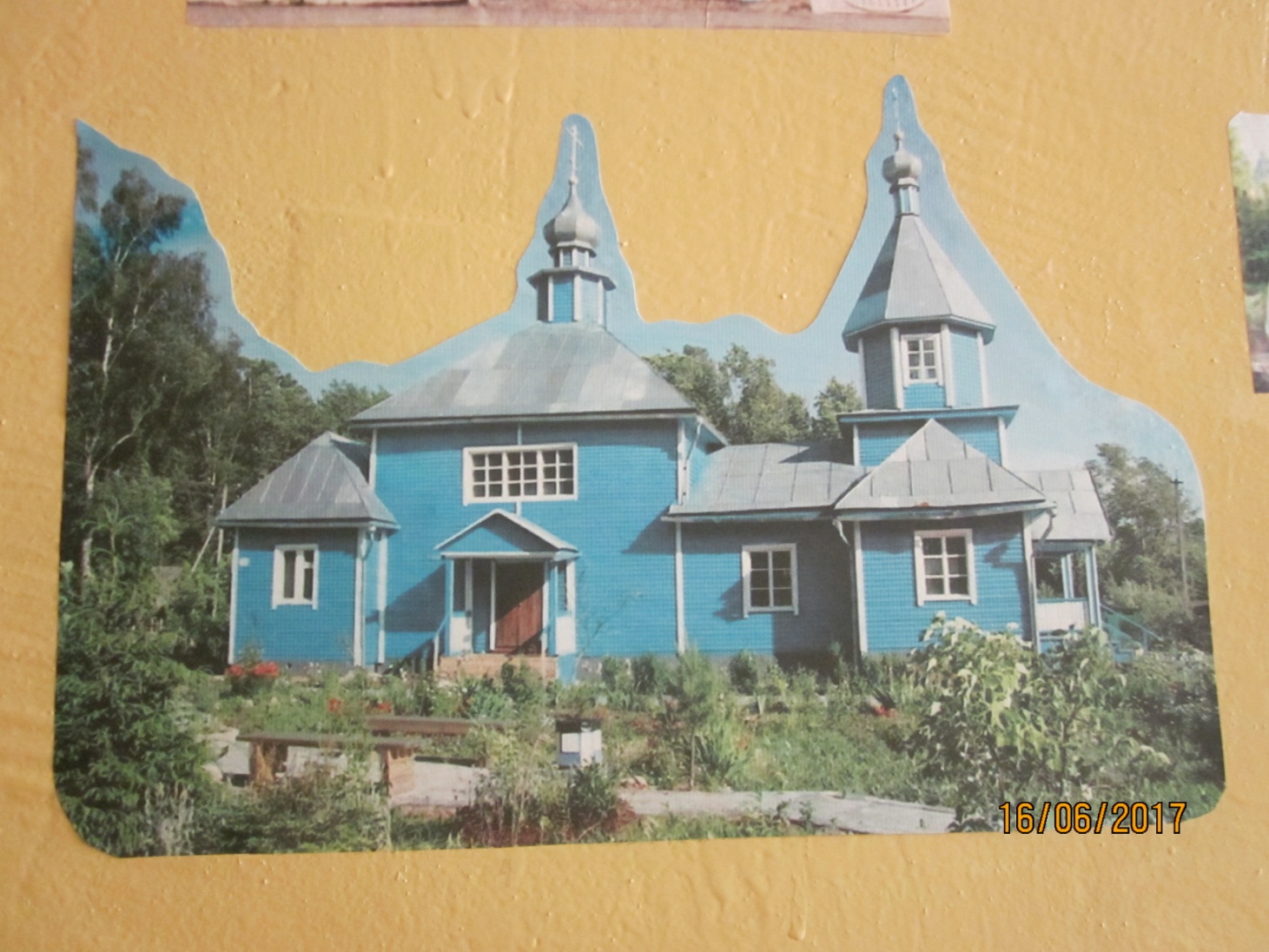 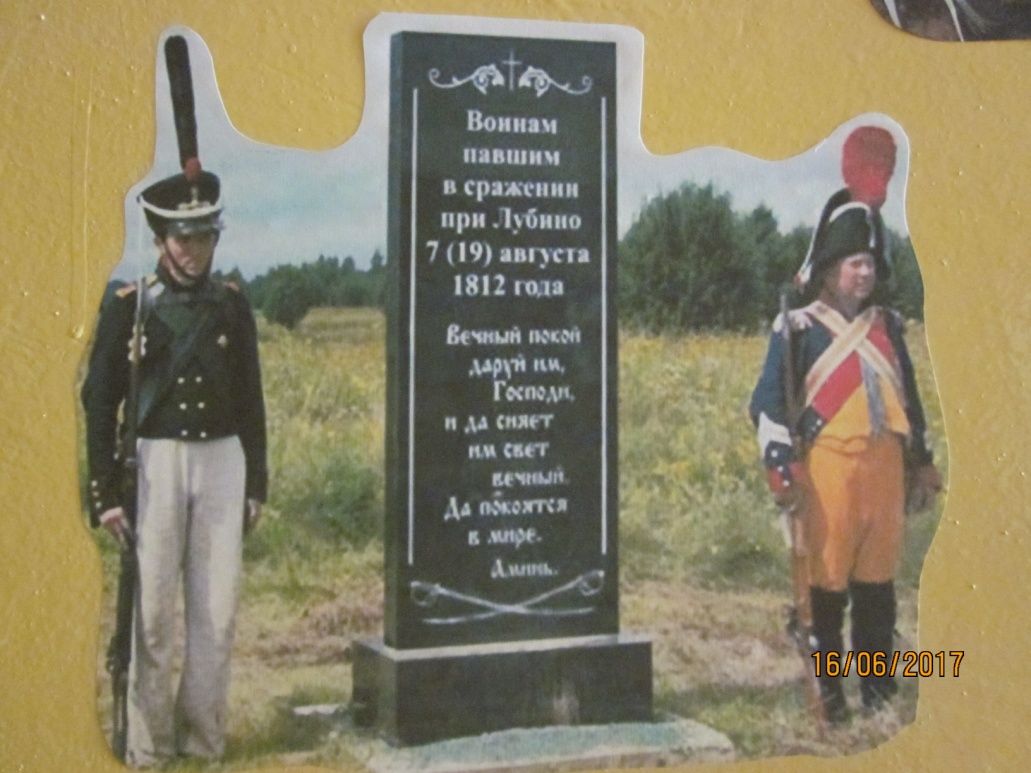 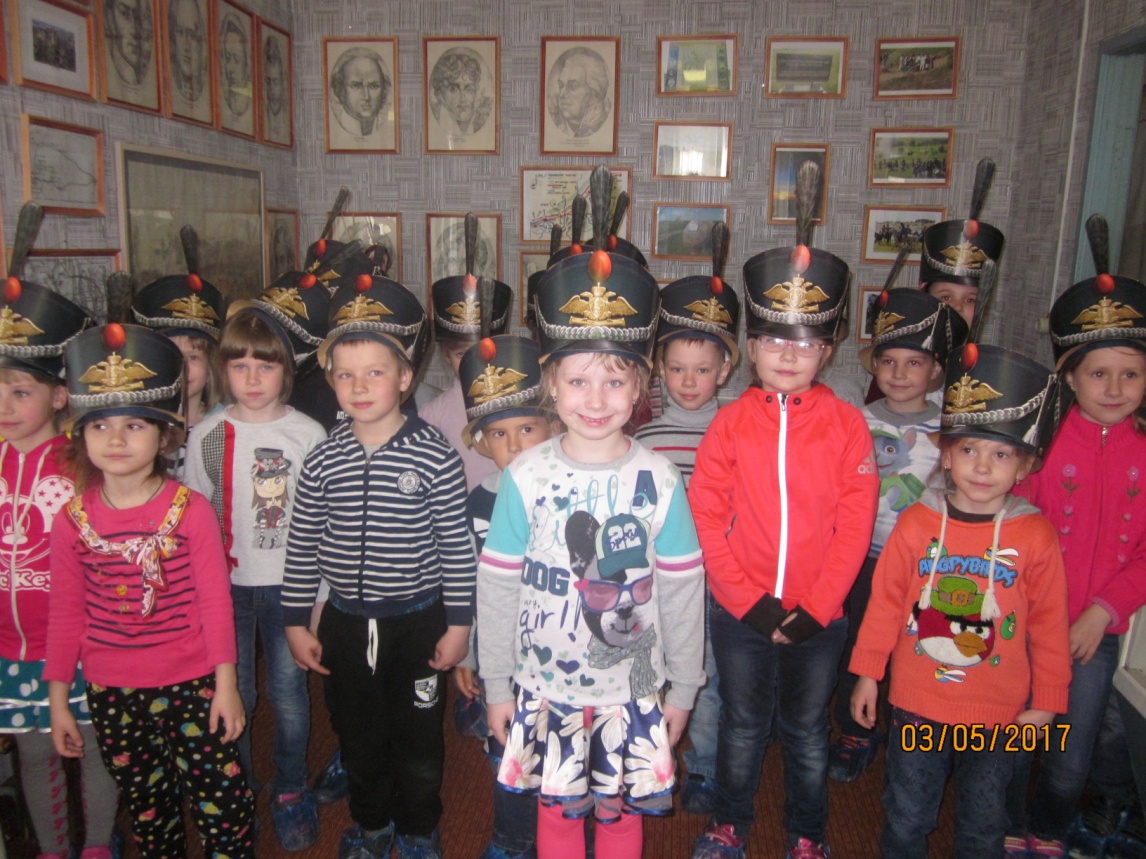 Работа с родителями.Оформление лестничных пролетов
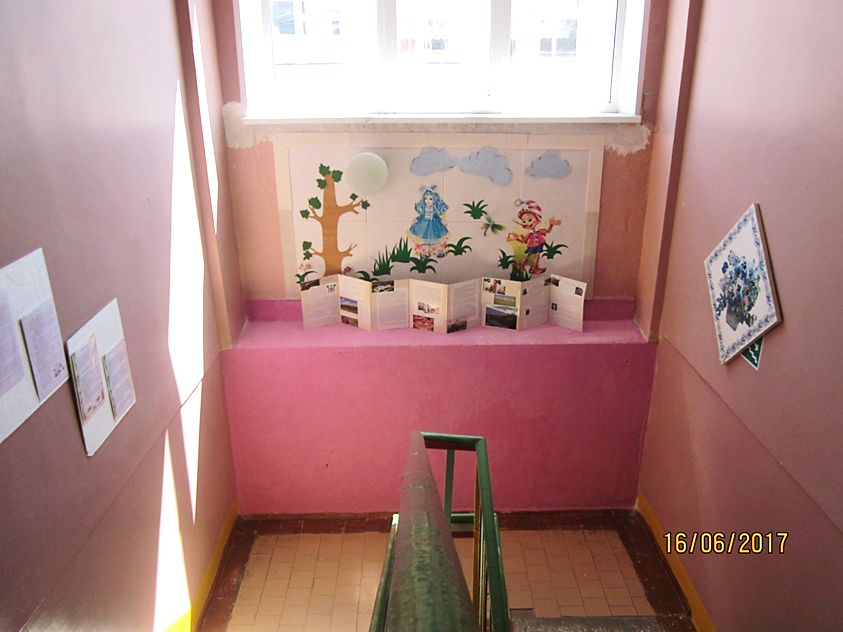 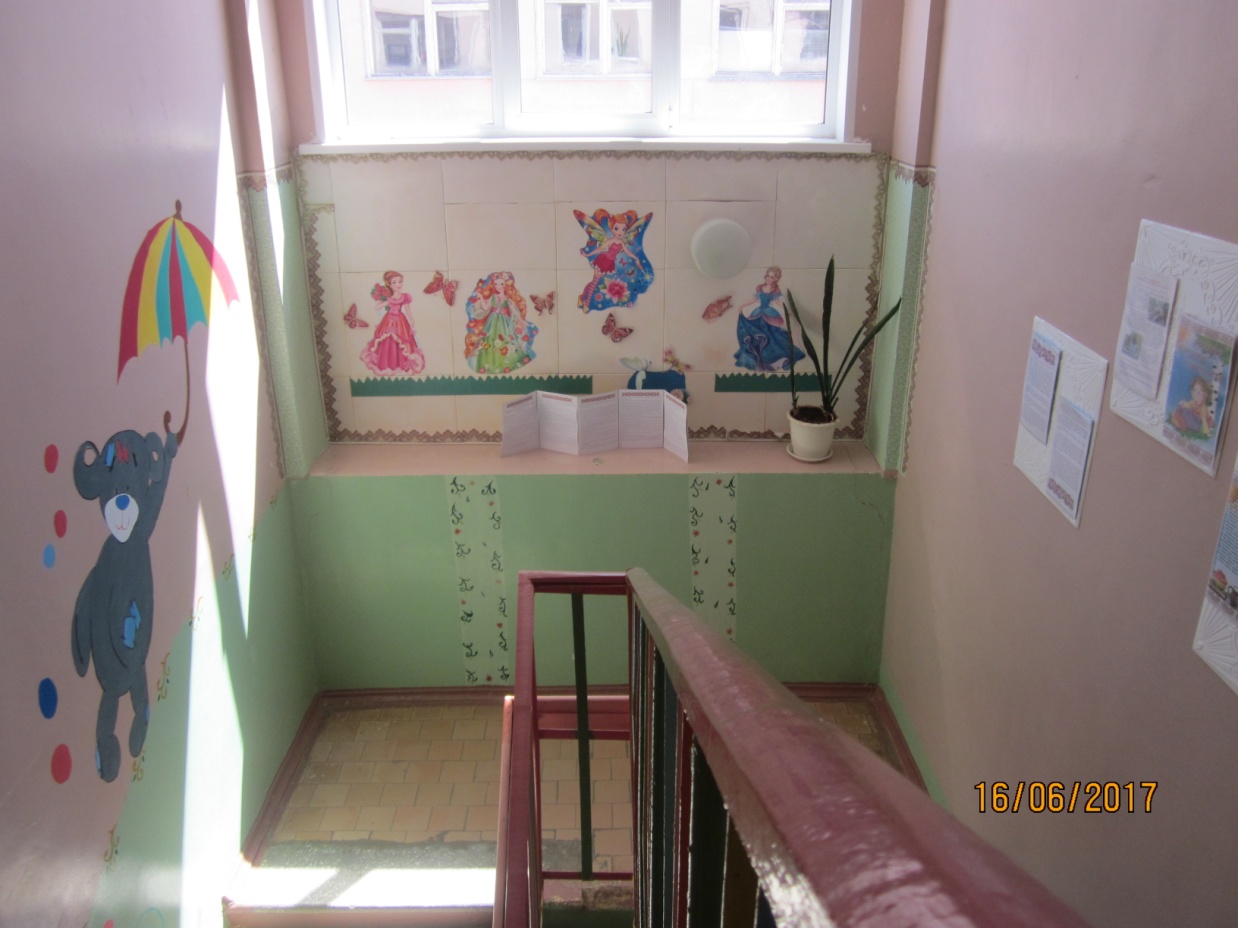 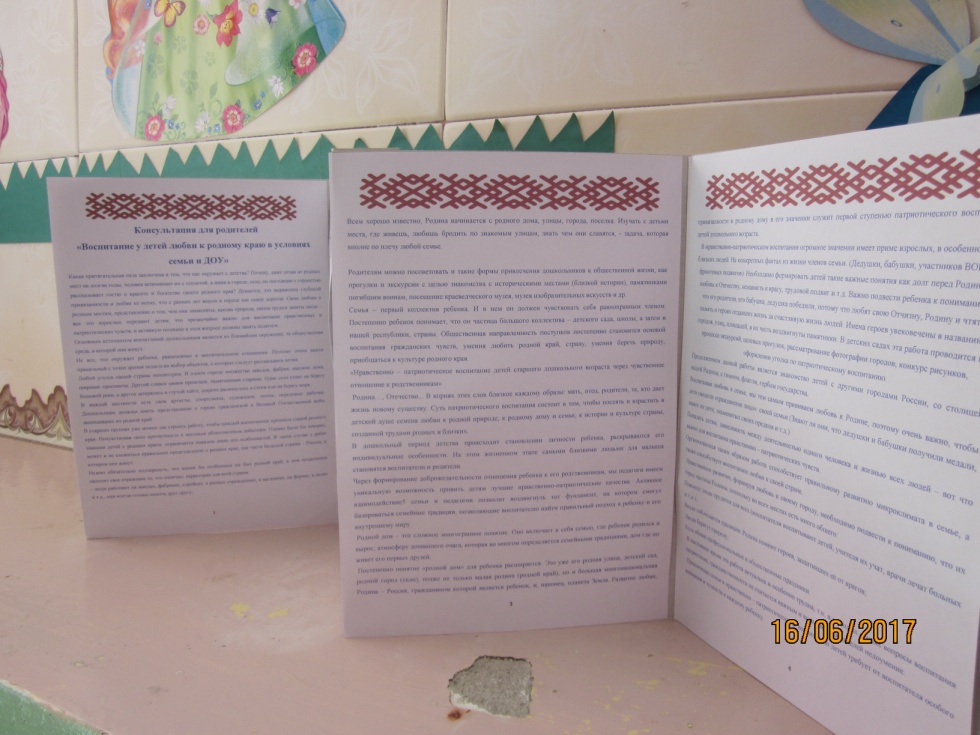 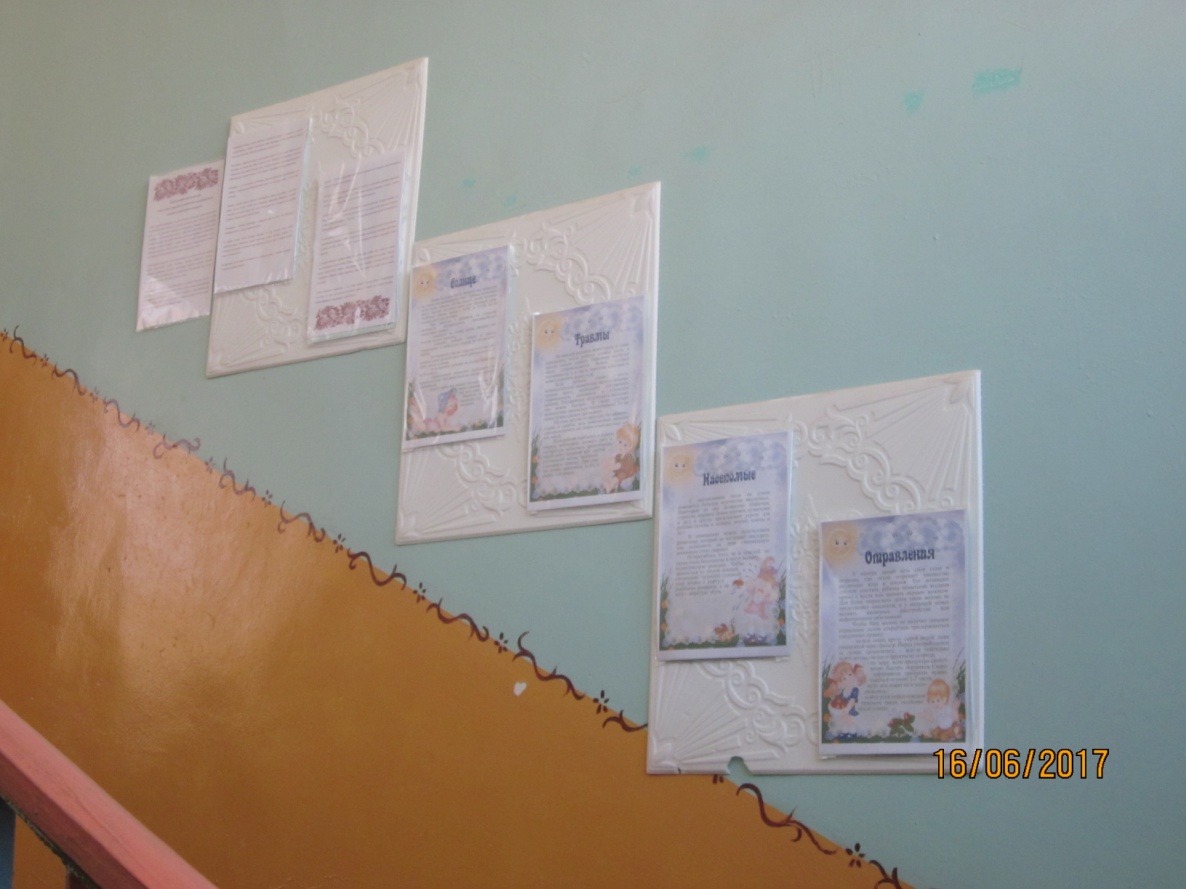 Методическое сопровождение реализации регионального компонентаметодический кабинет
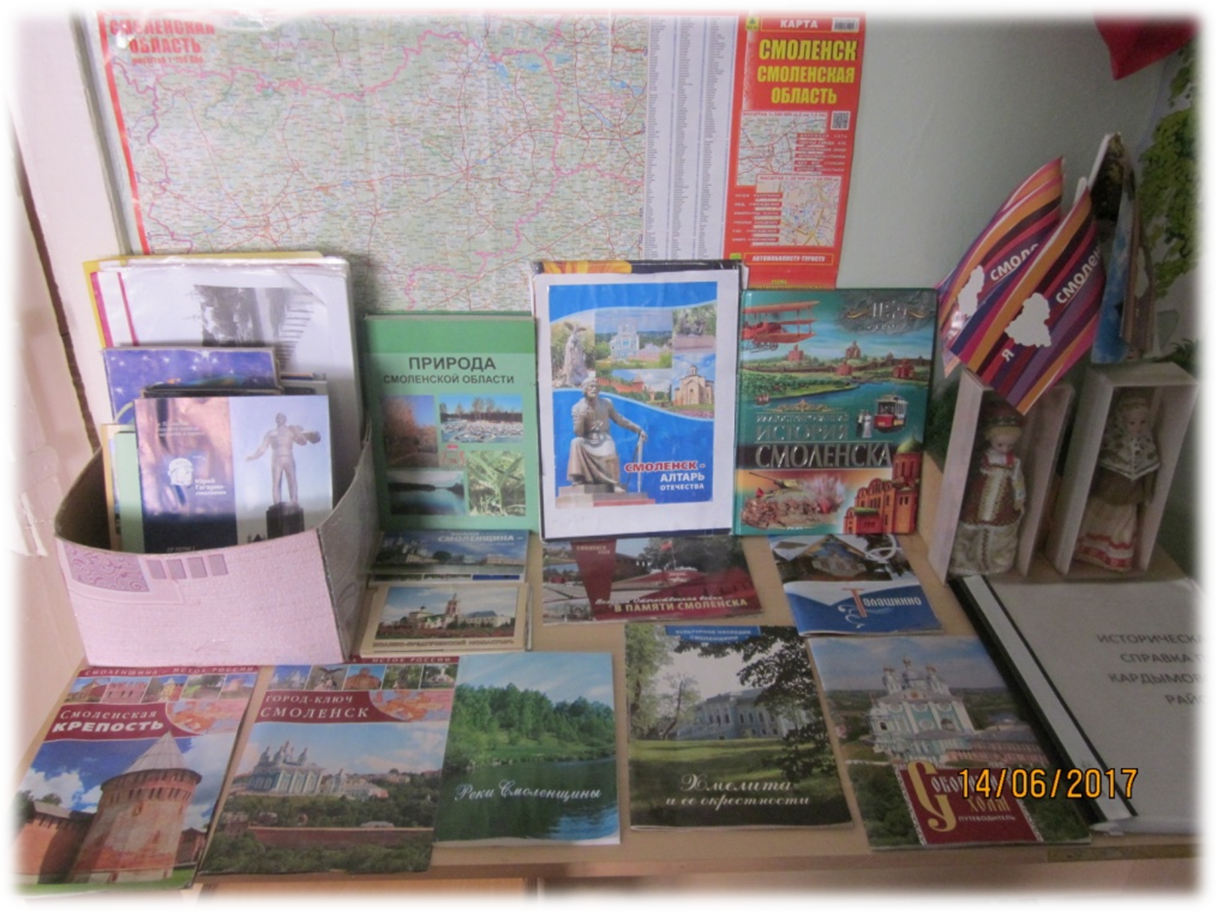 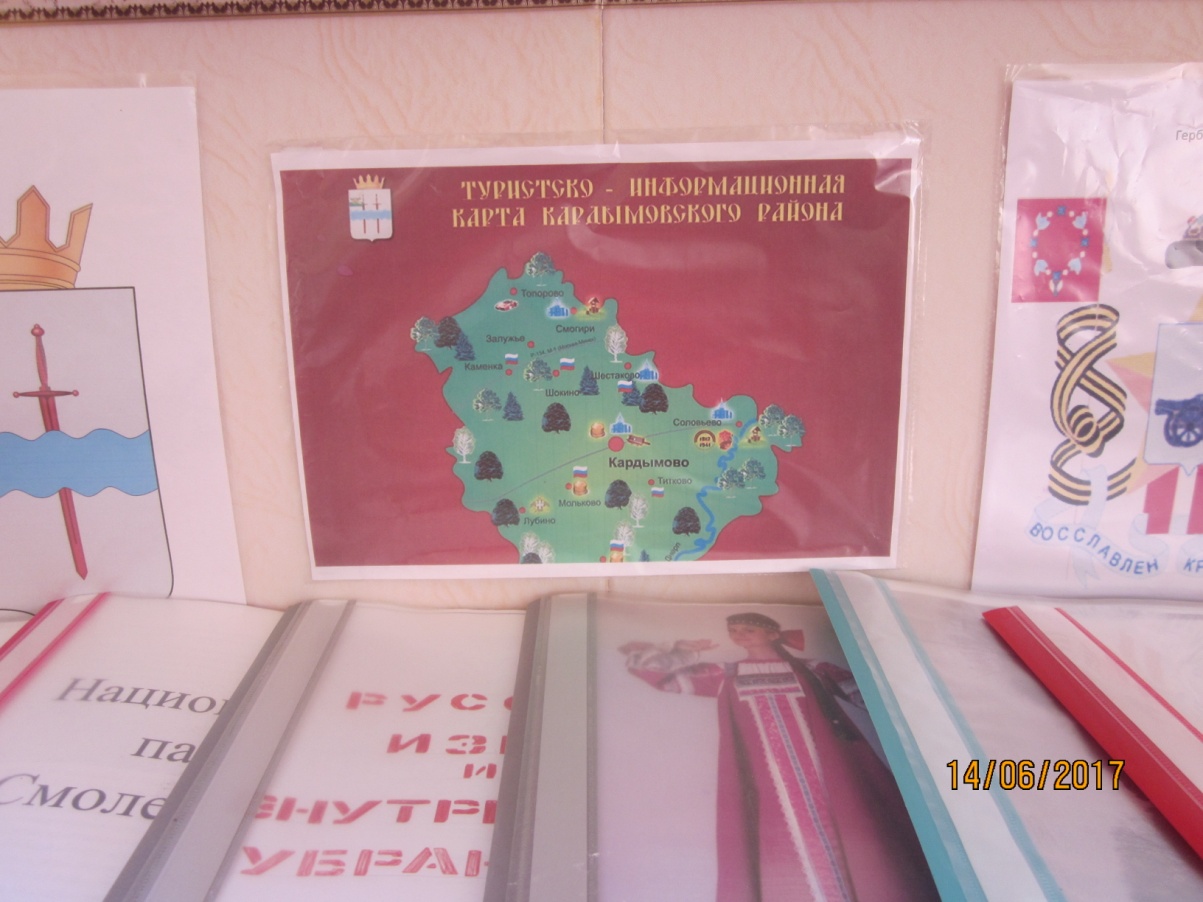 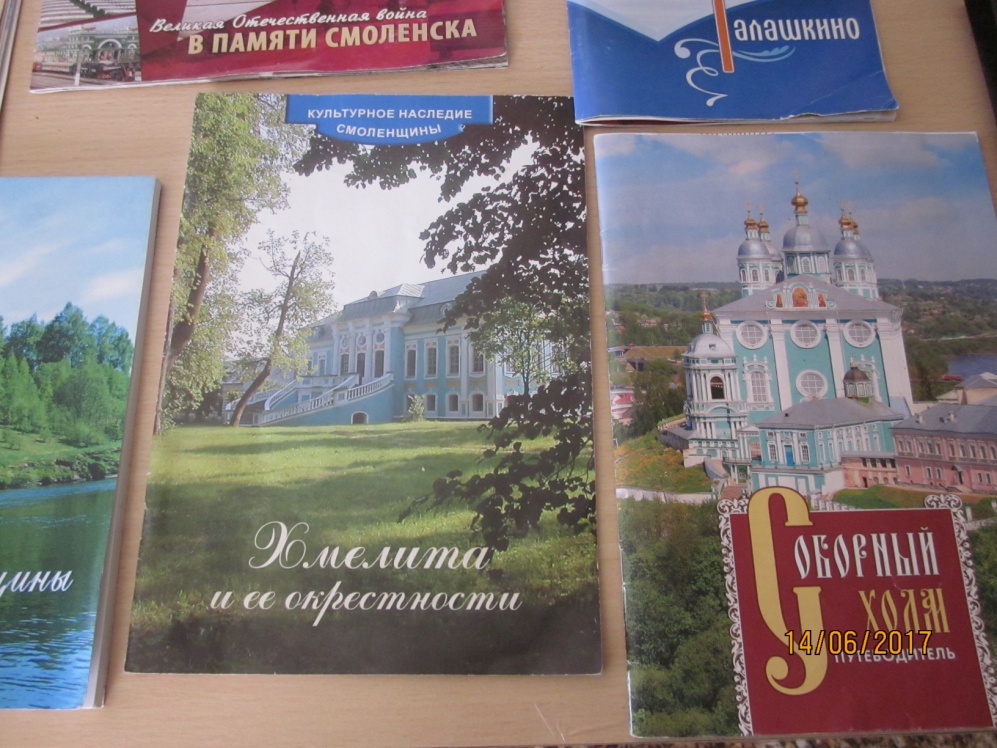 Использованы материалы: 
из архива МБДОУ детский сад "Солнышко"

Программа по краеведению "КРАЙ СМОЛЕНСКИЙ"
авторский колектив: Т.М. Жарова, В.А. Кравчук, С.Ю. Шимаковская.


заведующий МБДОУ
Смирнова Ольга Николаевна
тел. 4-14-02

Автор презентации
Войтко Т.В., Васькина Л.А.

2017 год